September 2021
Staycation in Serra Mesa
Exploring Serra Mesa Trails
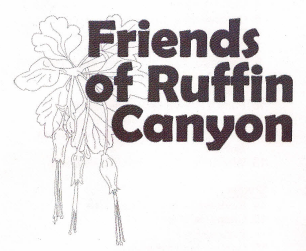 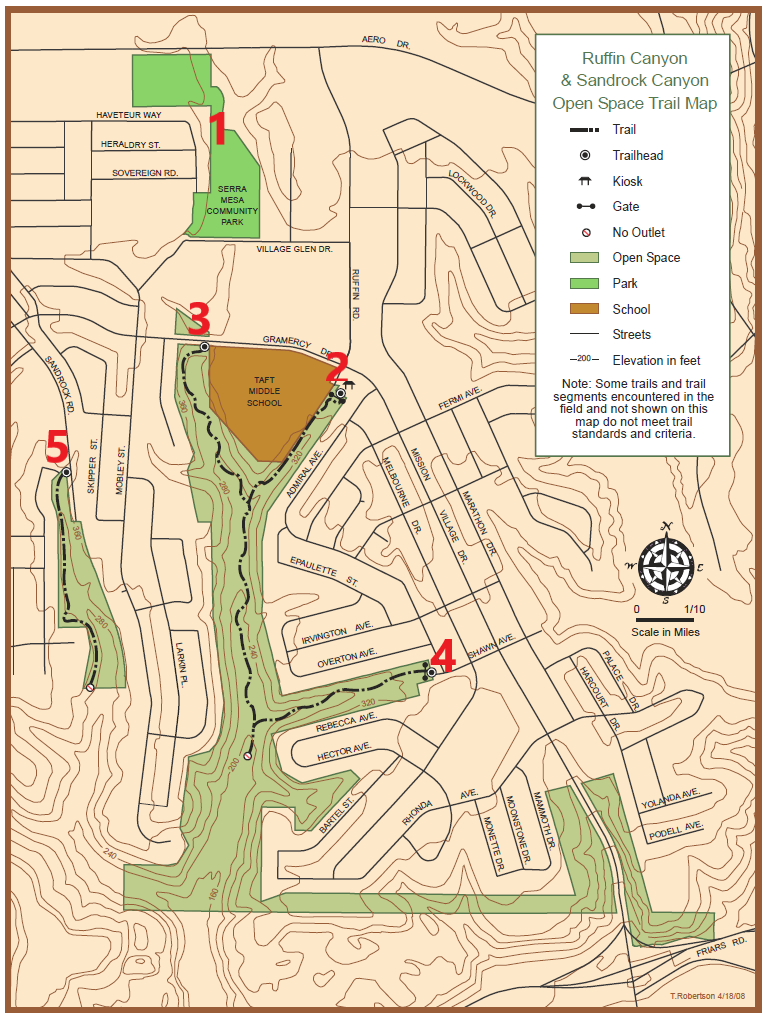 Trails
1  Library Rec Center Trail (park land, not Open Space)
2  Ruffin Canyon
3  Ruffin Canyon Loop
4  Shawn Canyon
5  Sandrock Canyon Rim
Map adapted from City of San Diego’s website
Trail between Library & Rec Center
Start at Rec or Library
Park in lot
Easy
.4 mi
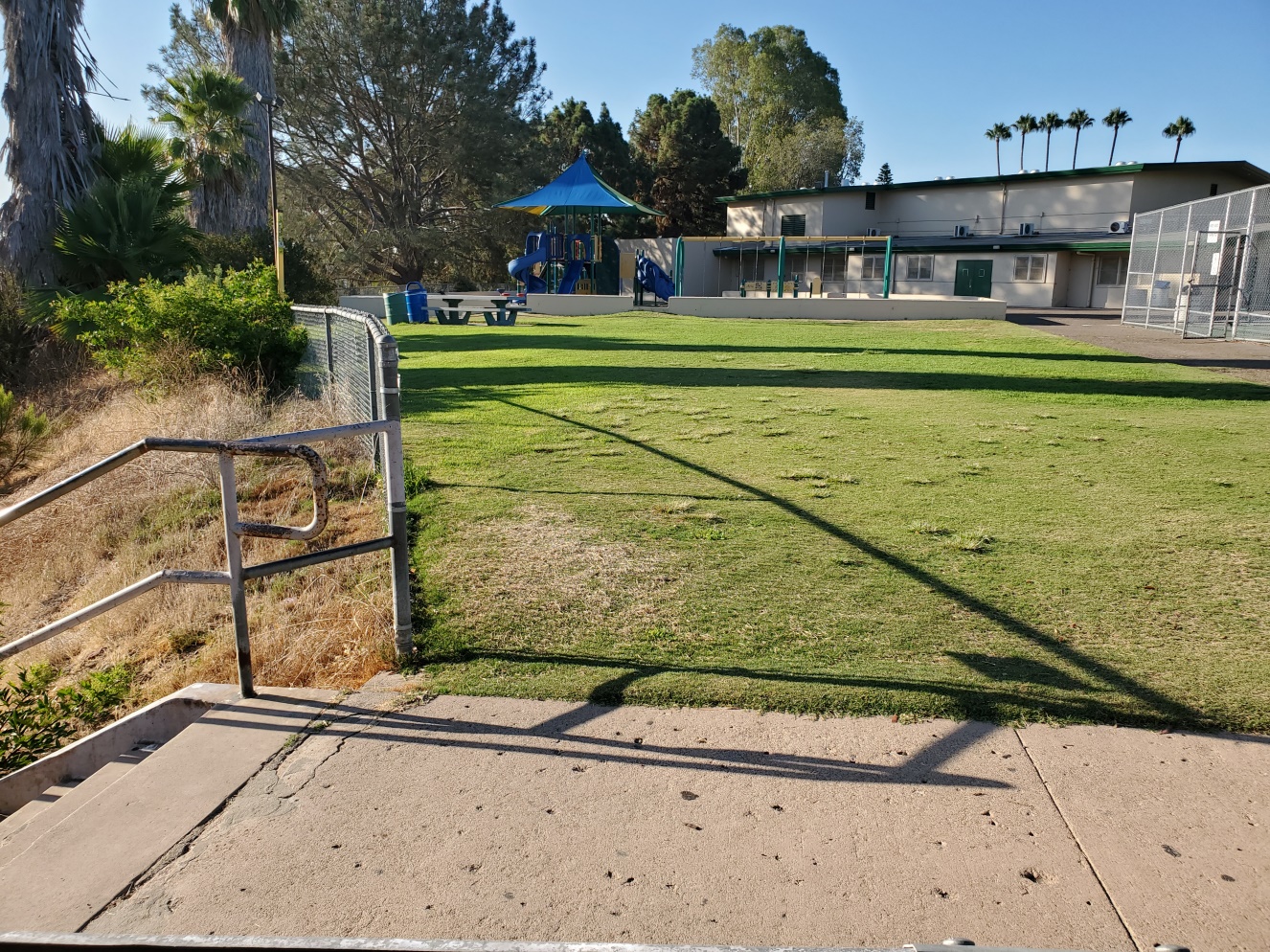 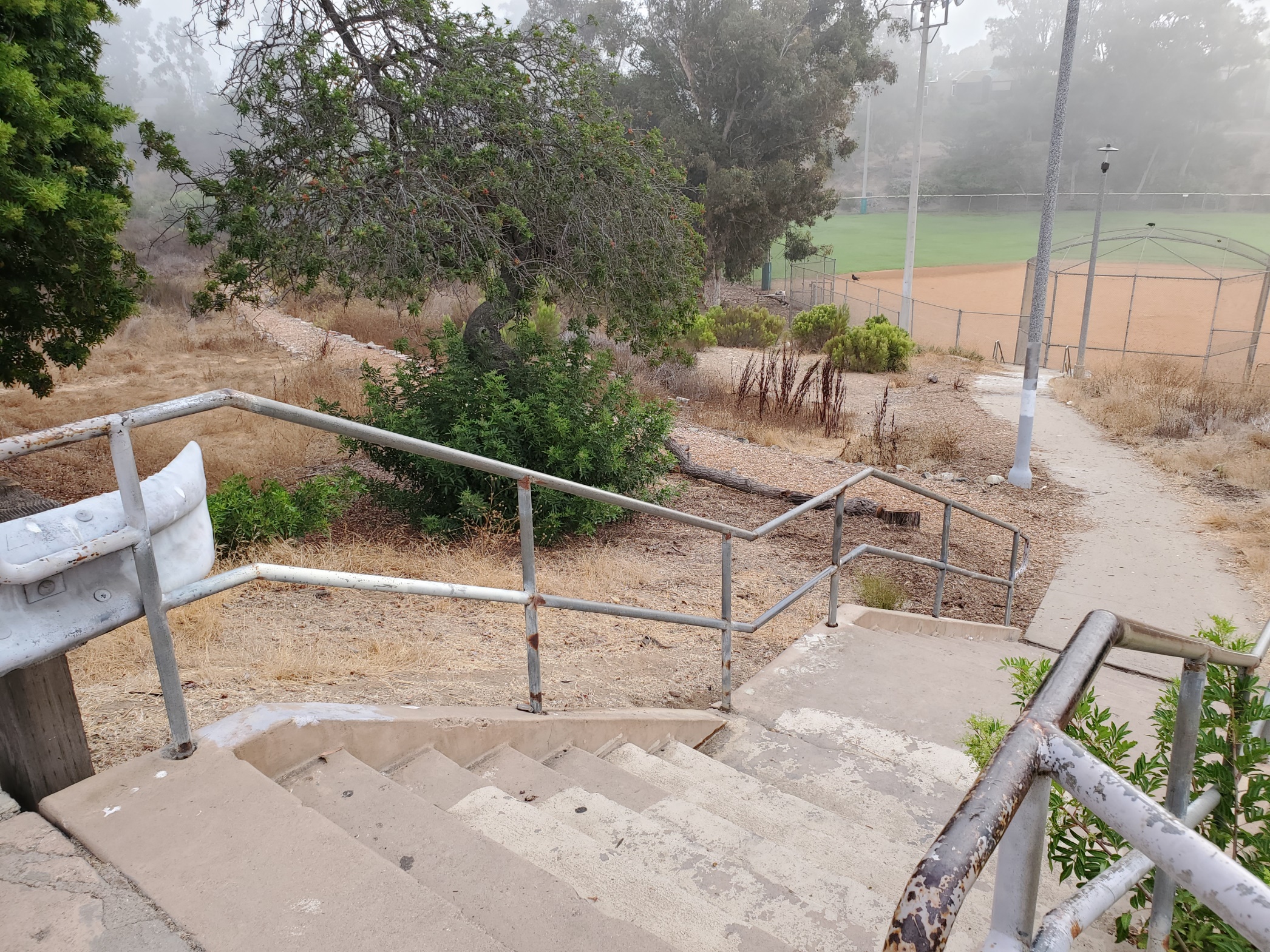 Businesses
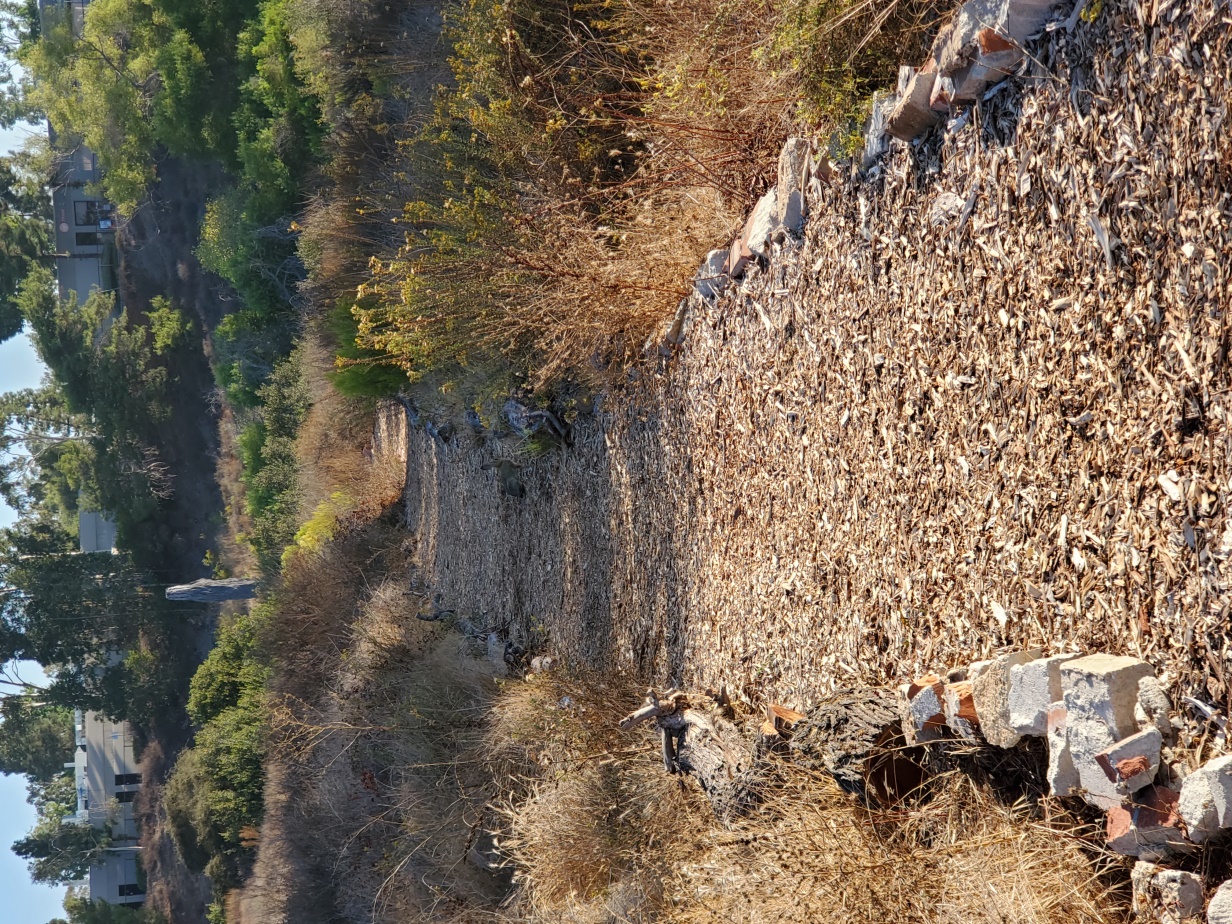 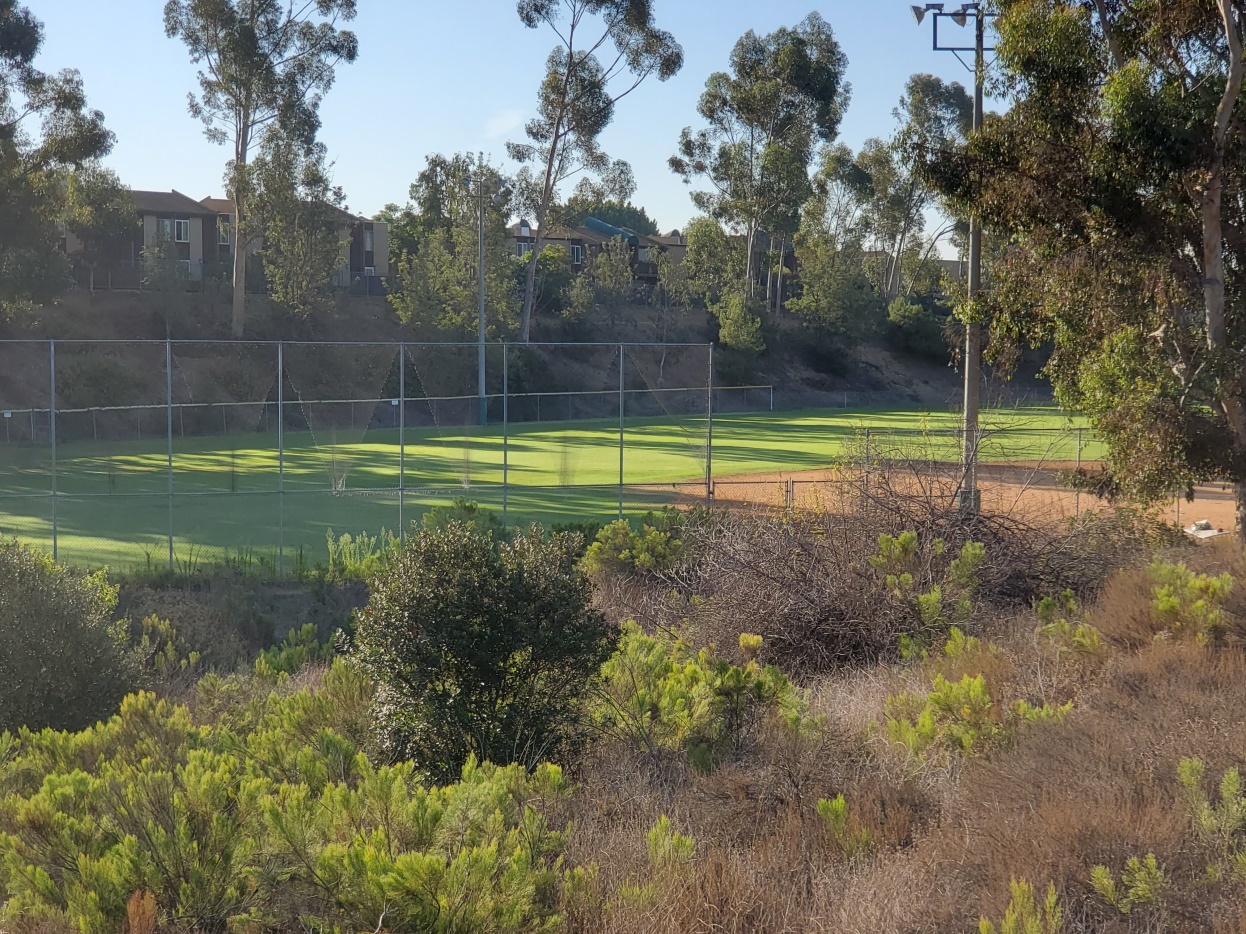 Ballfield & condos
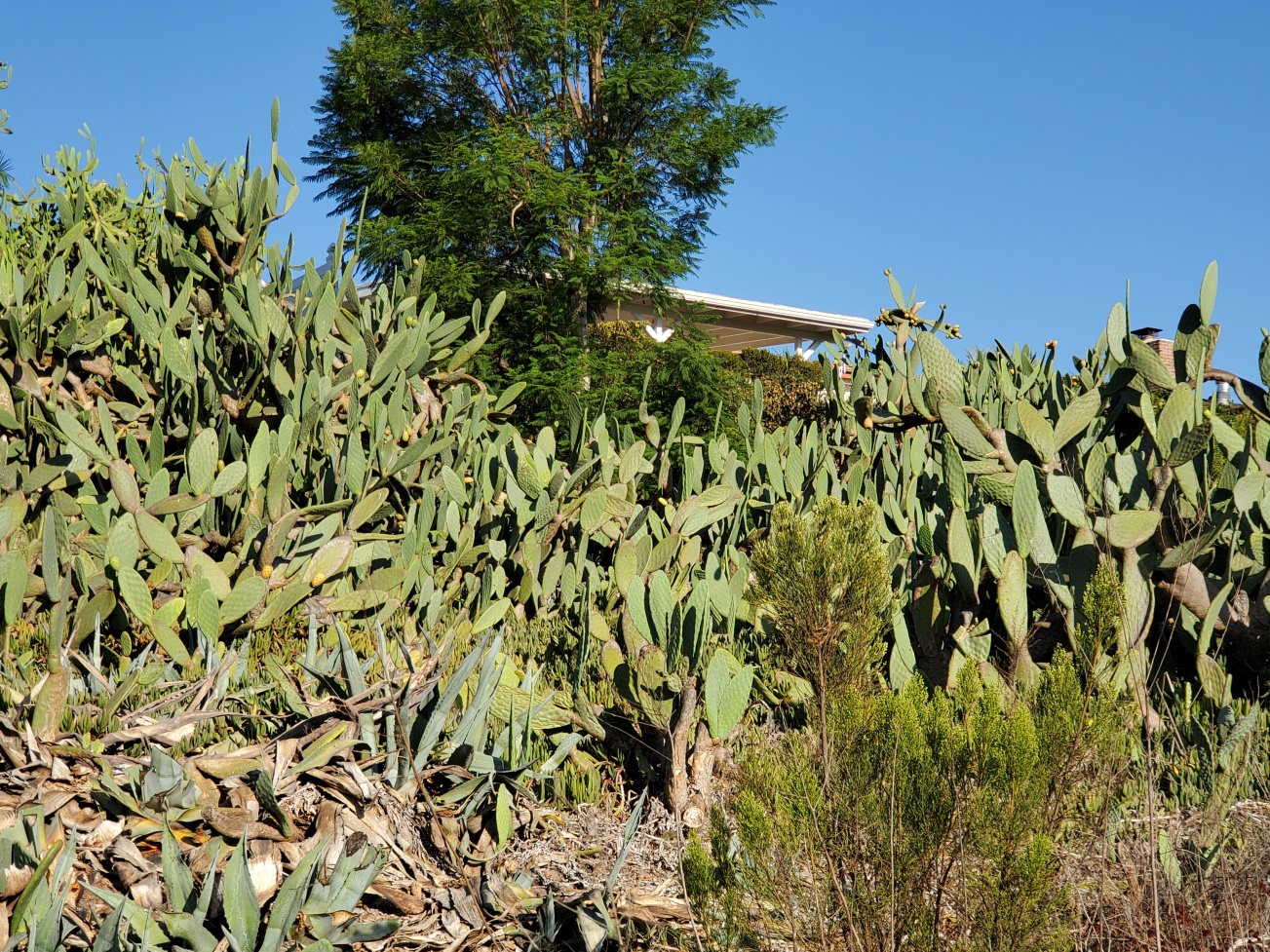 Golden Bush
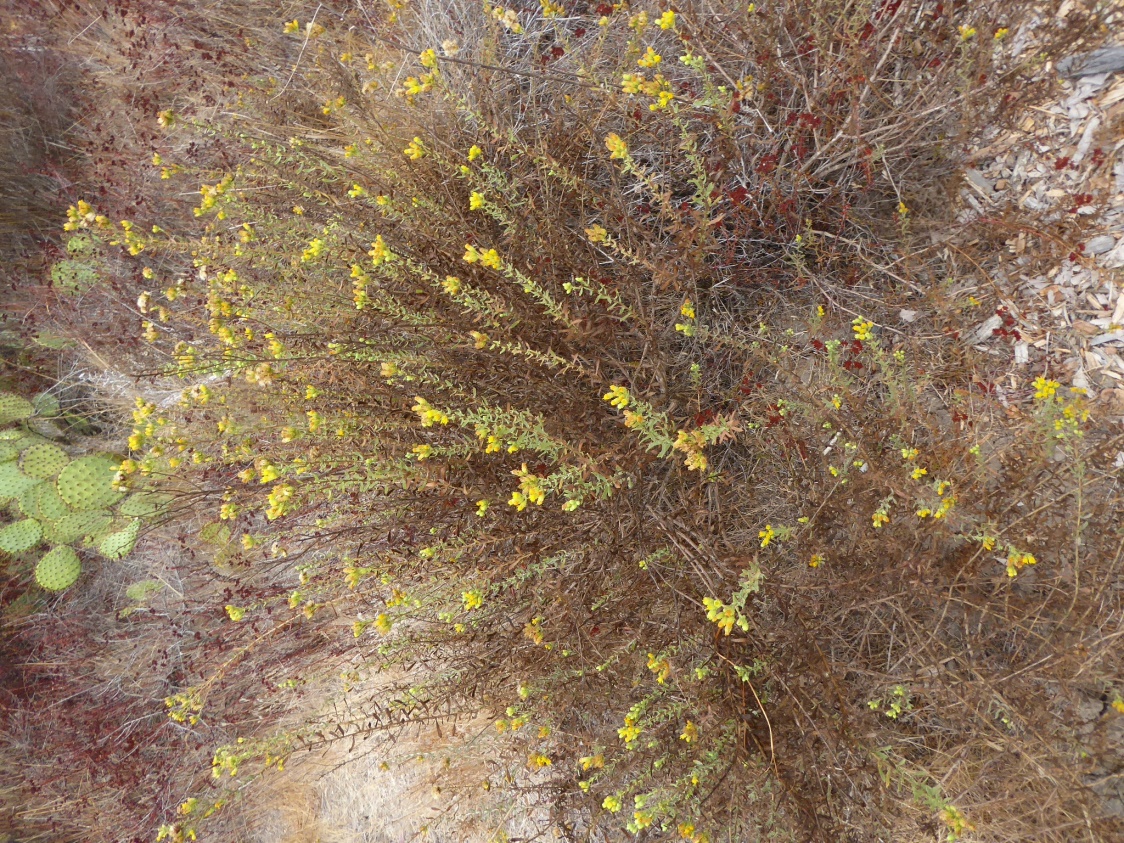 Residence on west side
Near trail bottom
Bee Warning
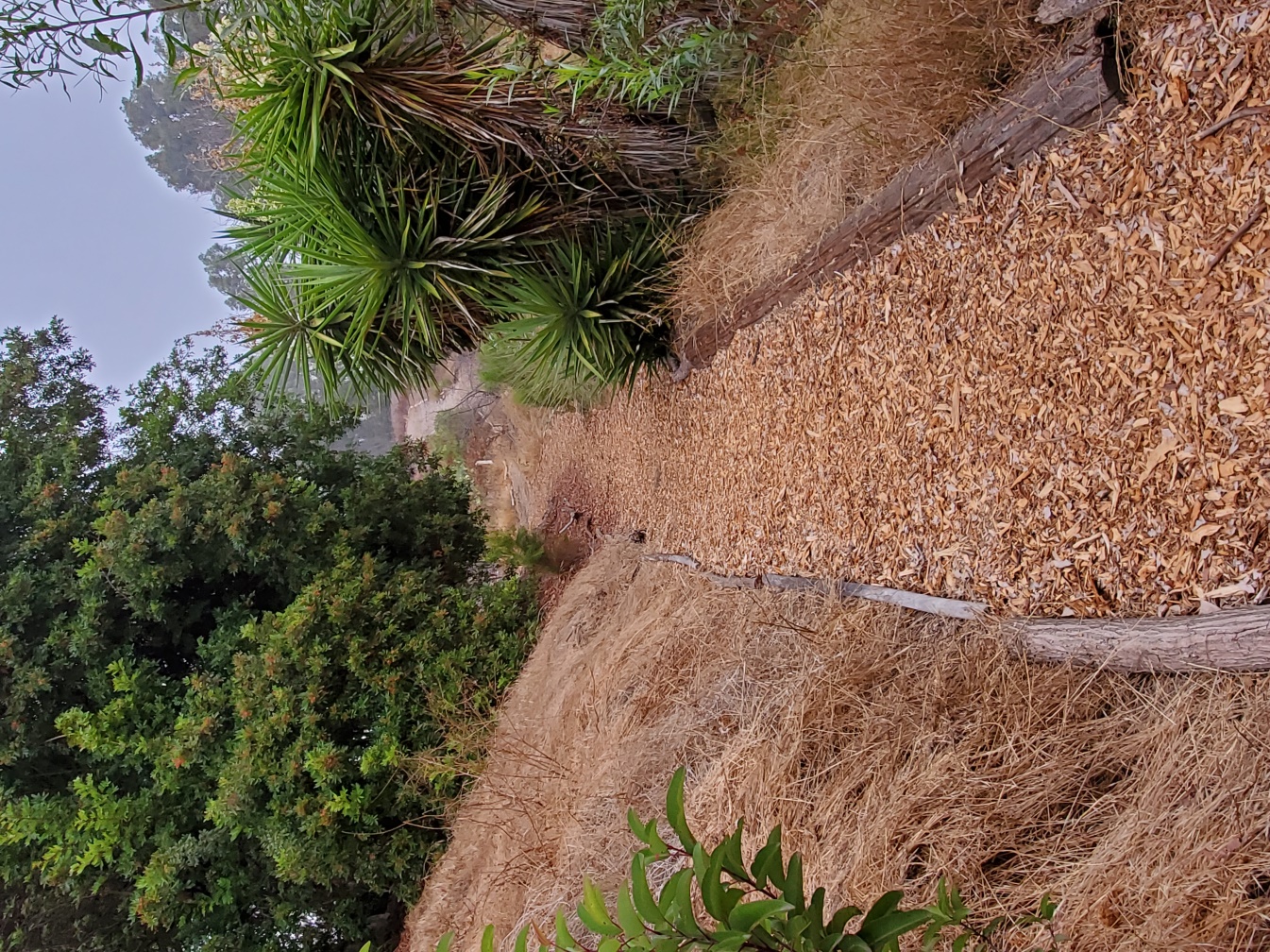 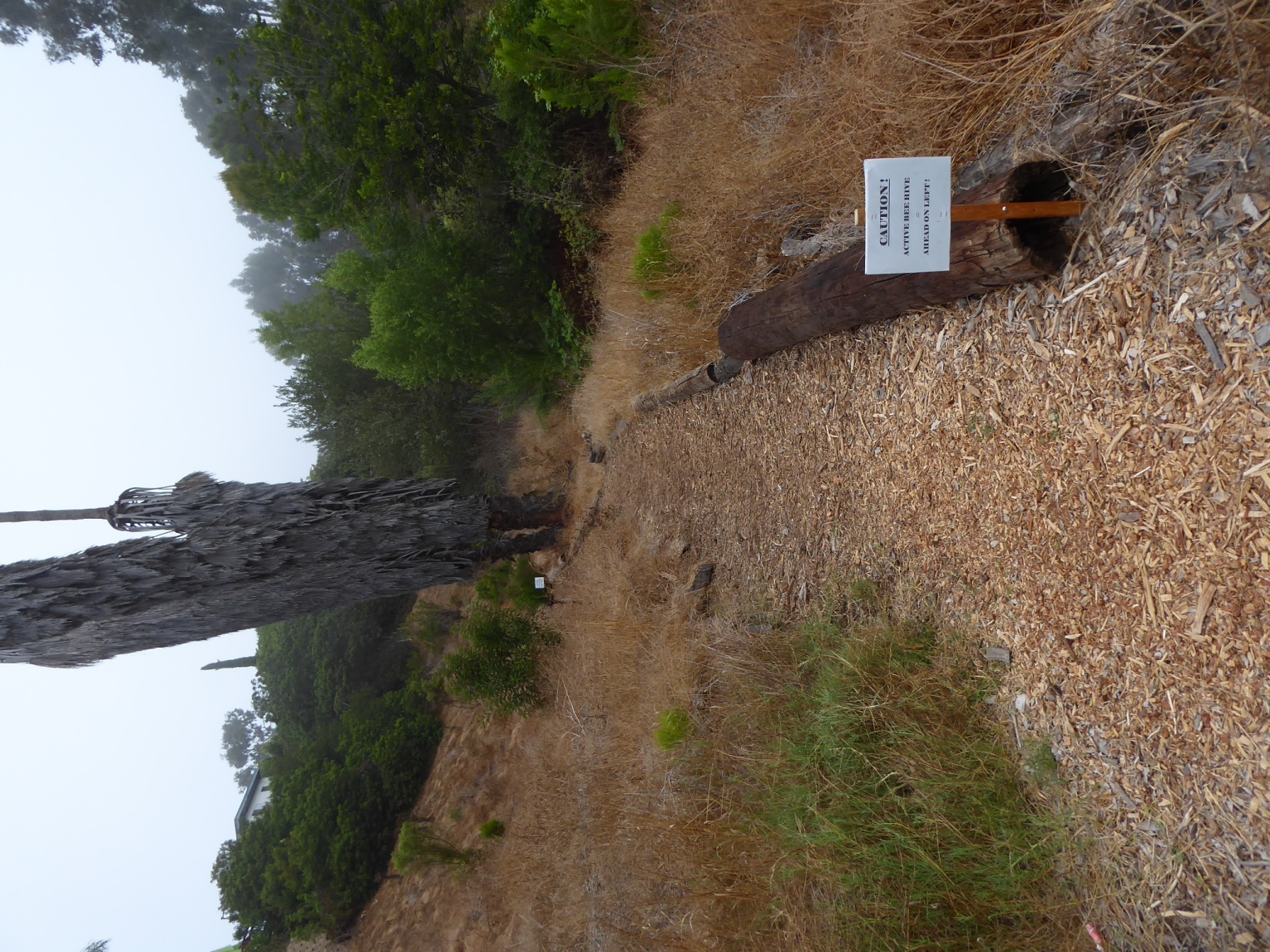 After bottom
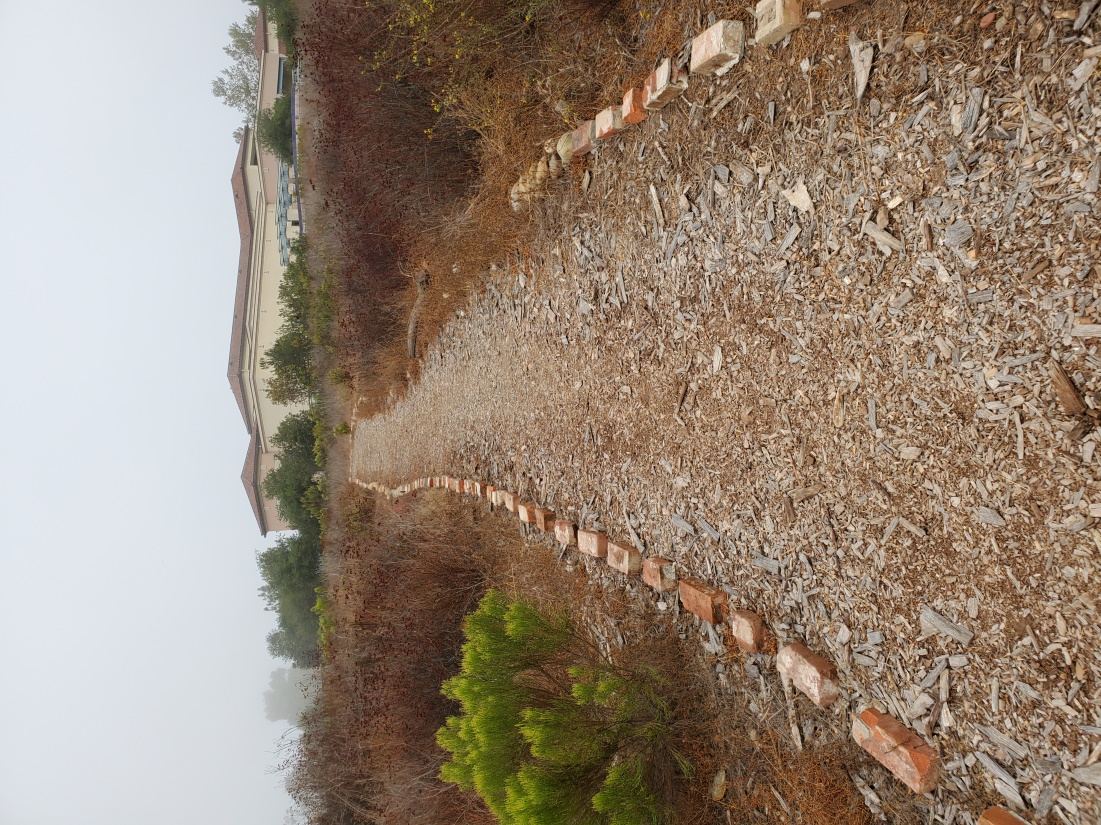 Last Segment - Uphill
Vernal Pools
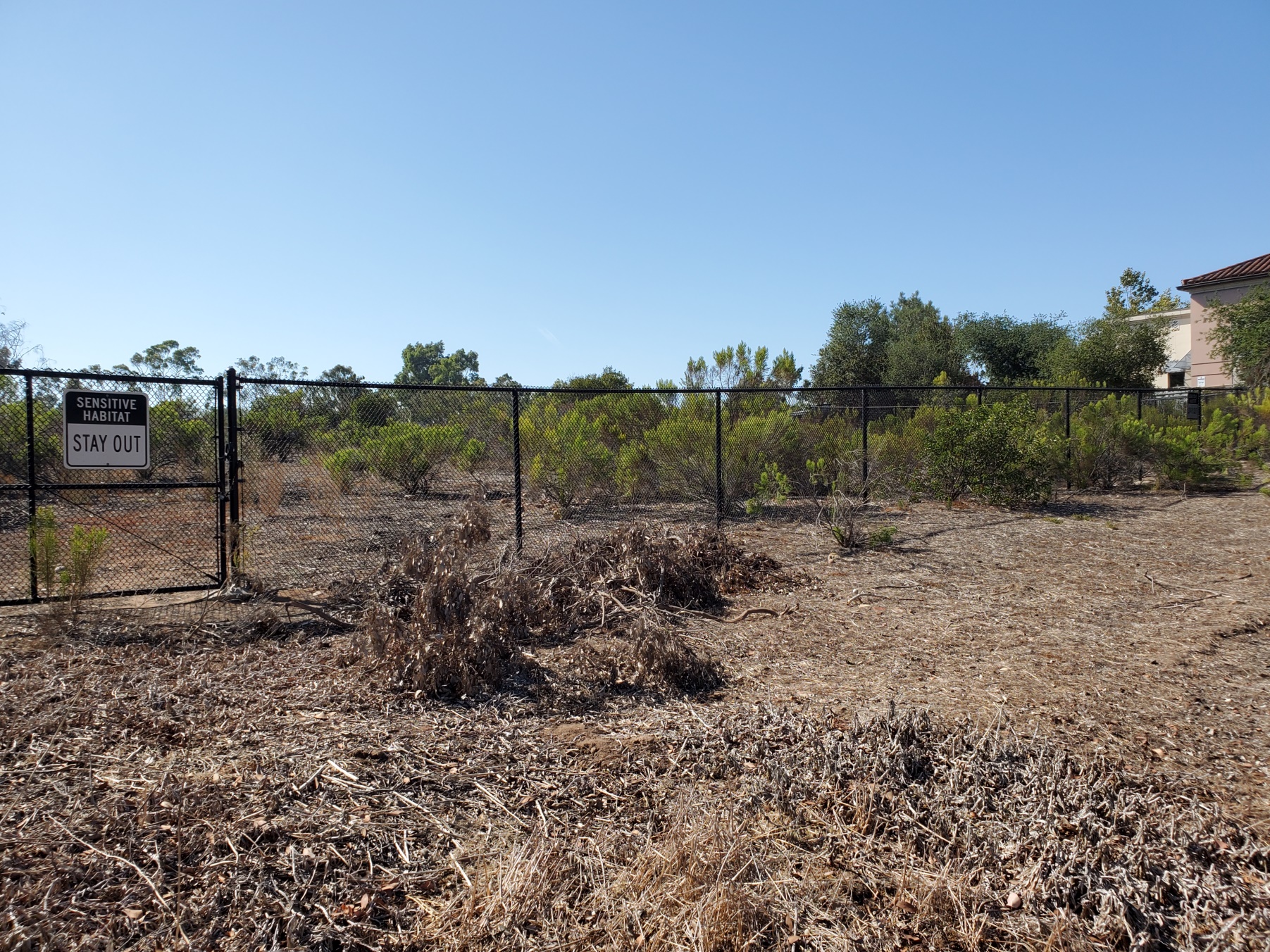 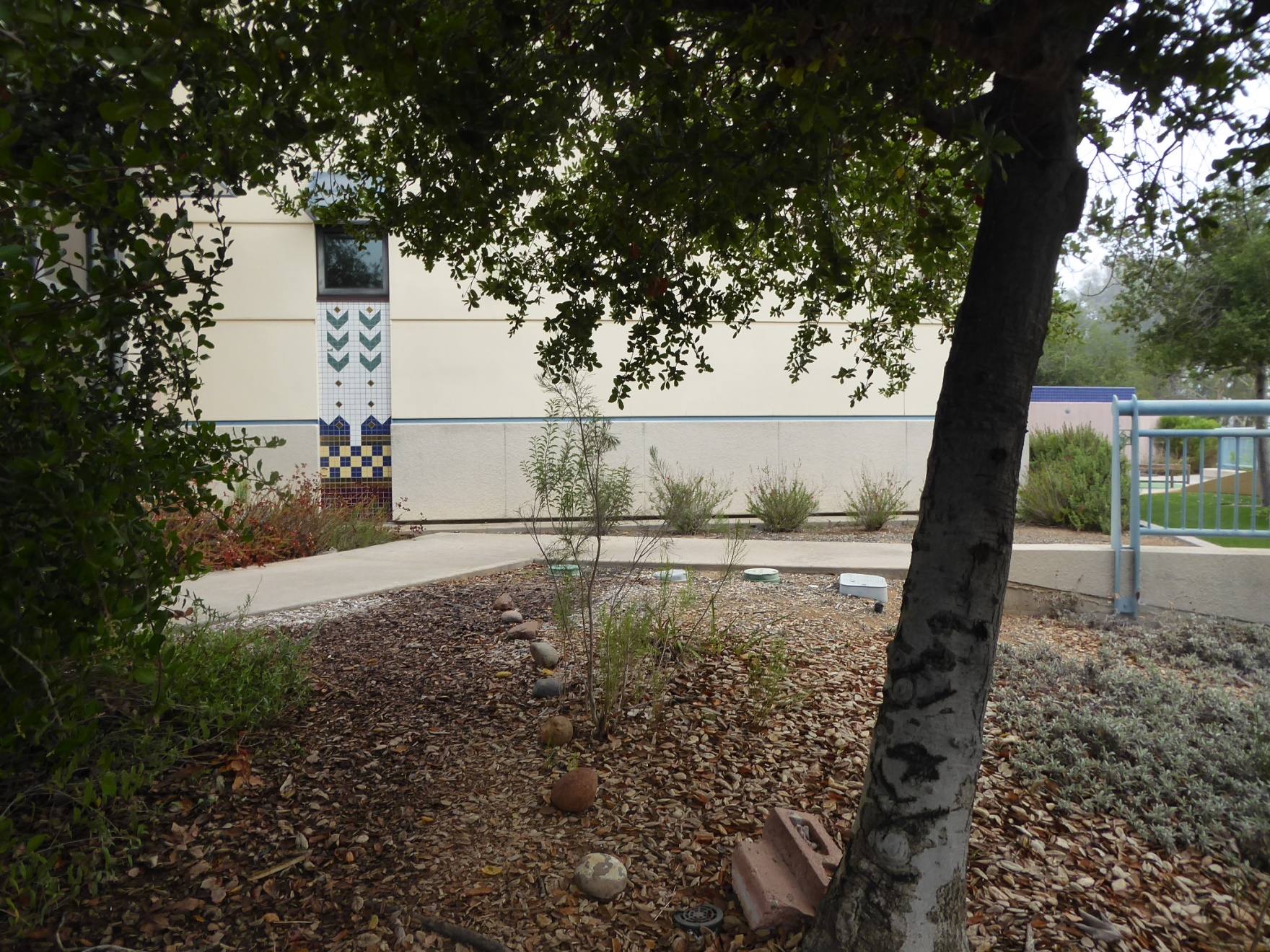 End – Back of Library
Volunteers Maintain Trail
Mulching, removal of dead plants, trimming, path borders
Clean-ups of the Library canyon
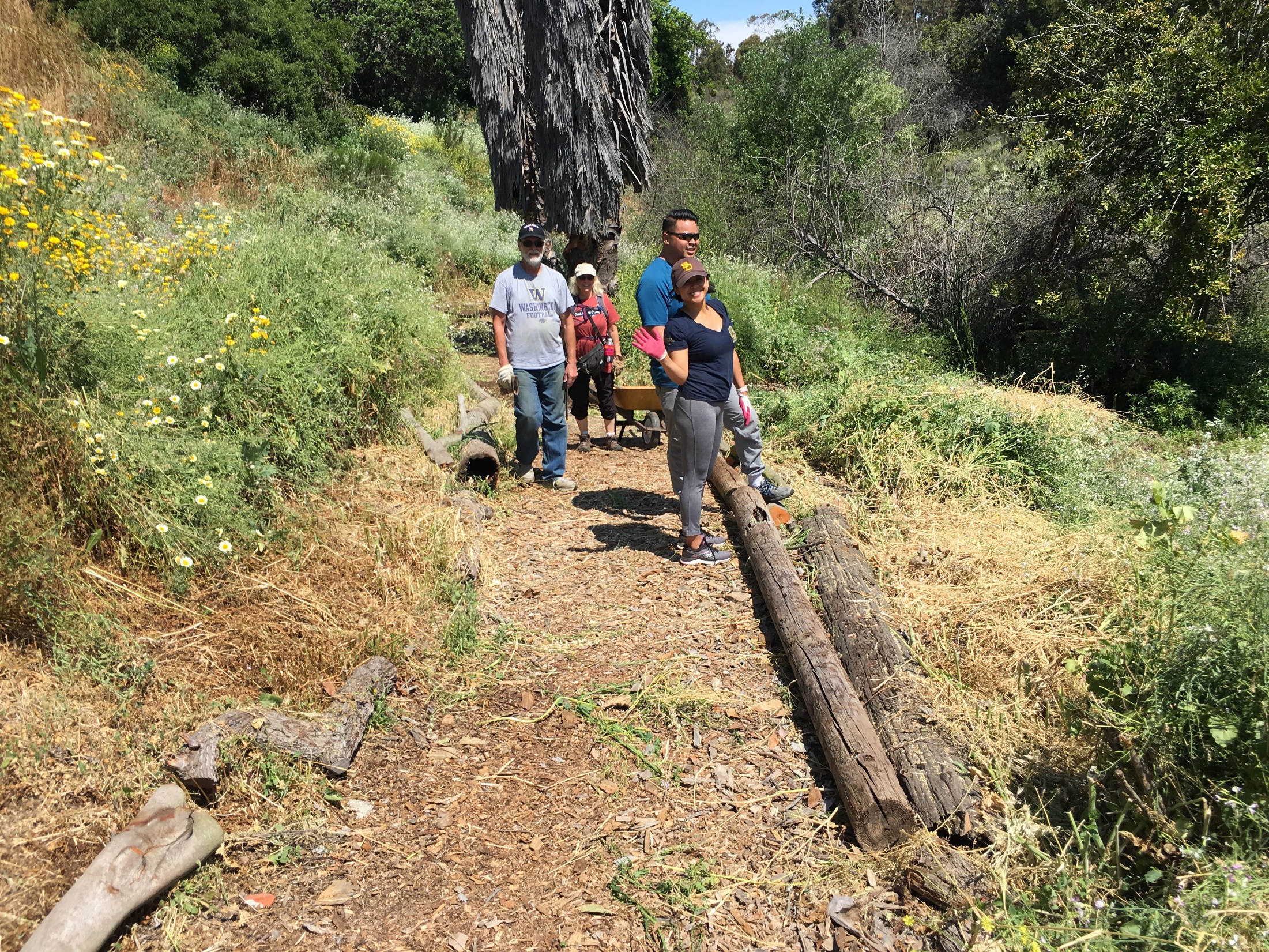 Taft Ruffin Canyon Native Plant Garden
Ruffin Canyon Trail
Taft Ruffin Canyon East Side of Taft
Trail into the canyon
Ruffin Canyon Loop West of Taft
View from trail back to Gramercy
Stairs from switchbacks
Erosion control and water crossing installed by Canyonlands
Entrance to Shawn Canyon Trail
Trail slopes down into the canyon to meet up with the Ruffin Canyon Loop
Native plants in the canyon
Prickly Pear cactus
Native fuchsia
Natives
Spider web
Blue Dicks
More Natives
Lemonade Berry
Sandrock Canyon Rim Trail
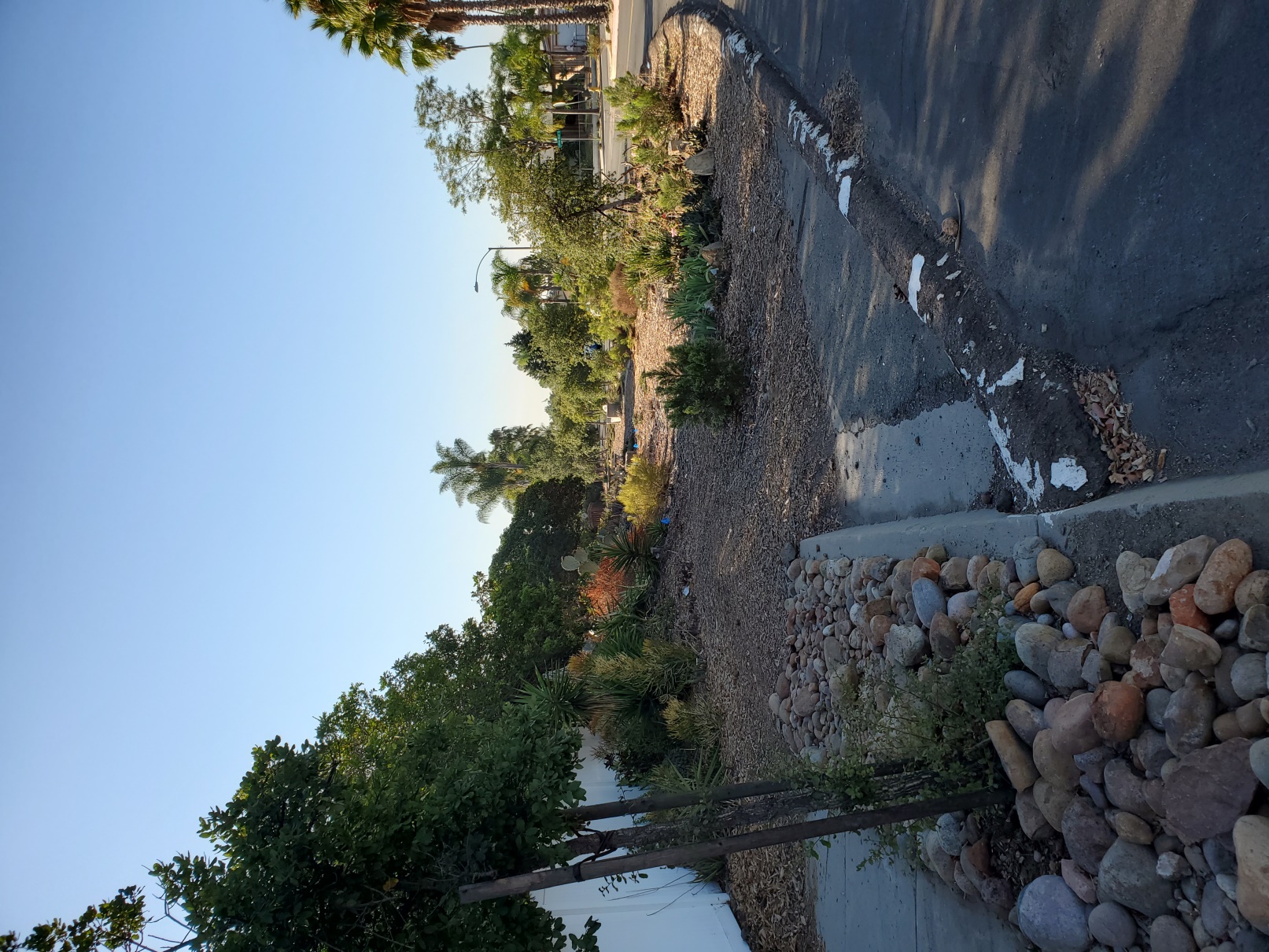 Corner of Sandrock & Gramercy
Public land
Maintained by volunteers
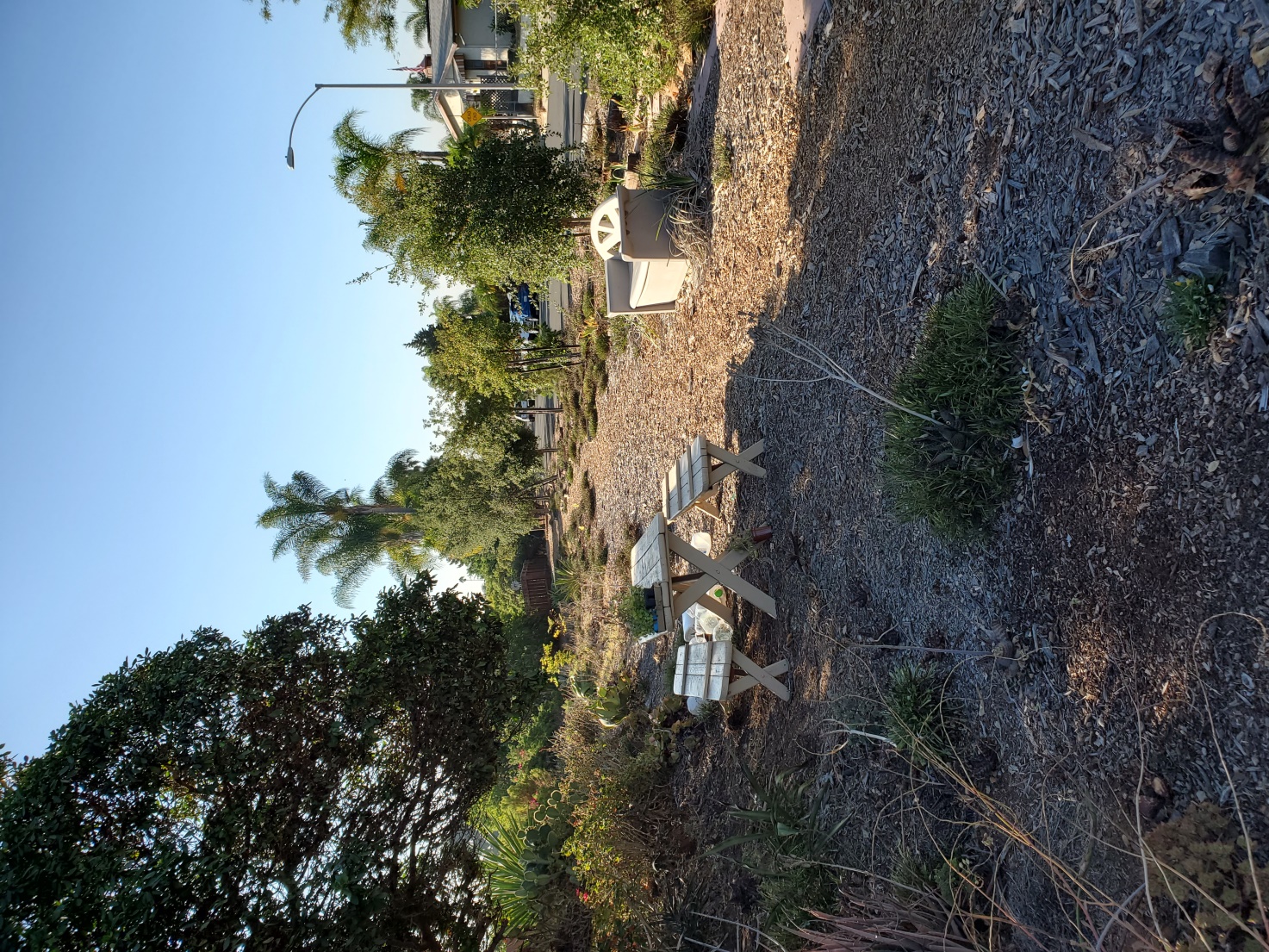 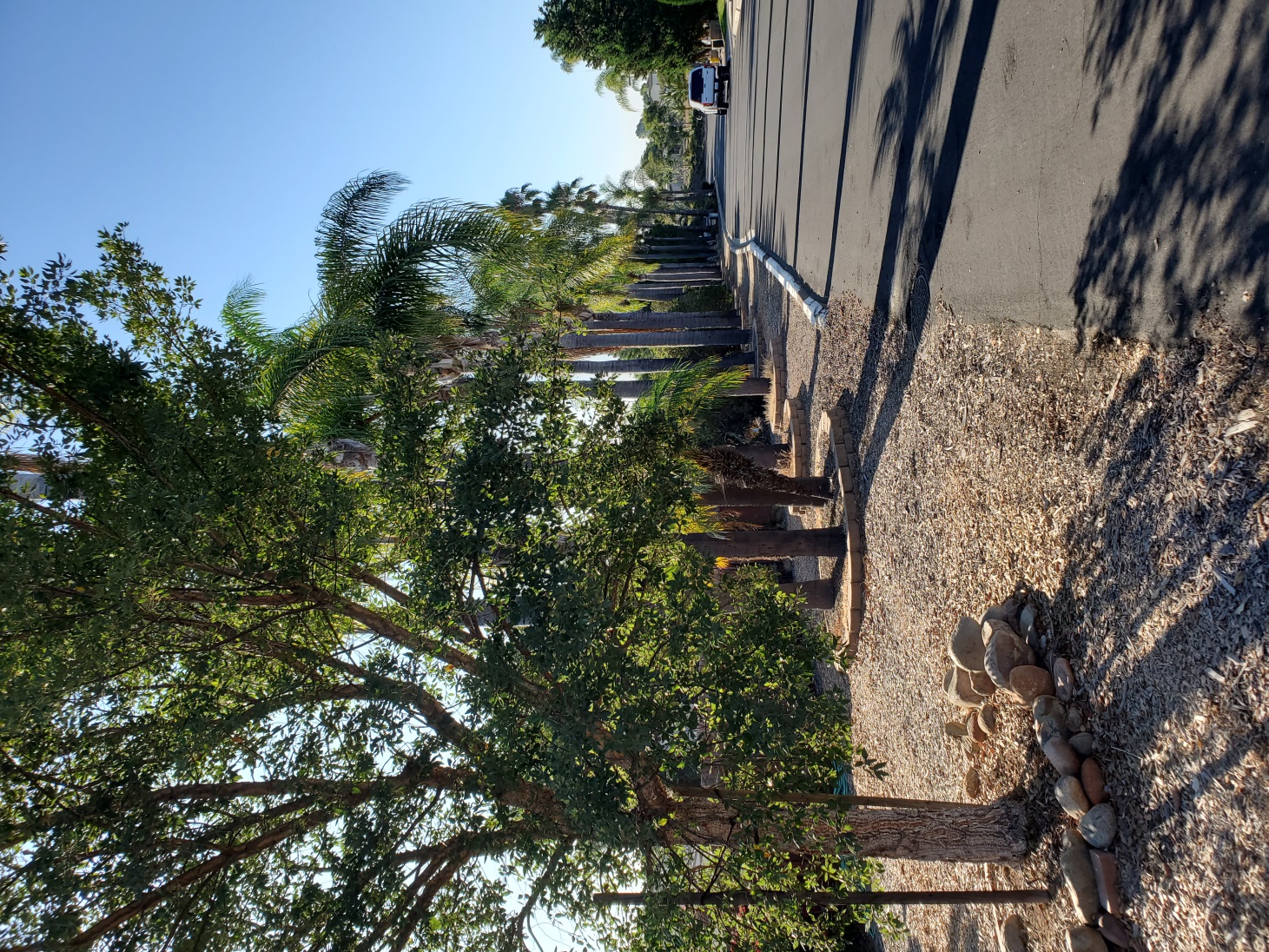 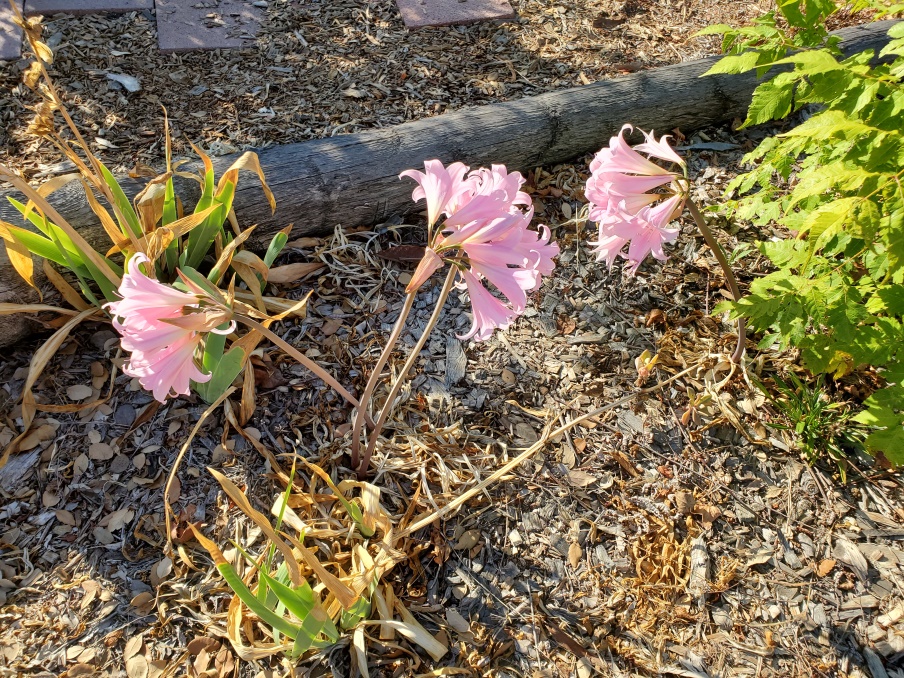 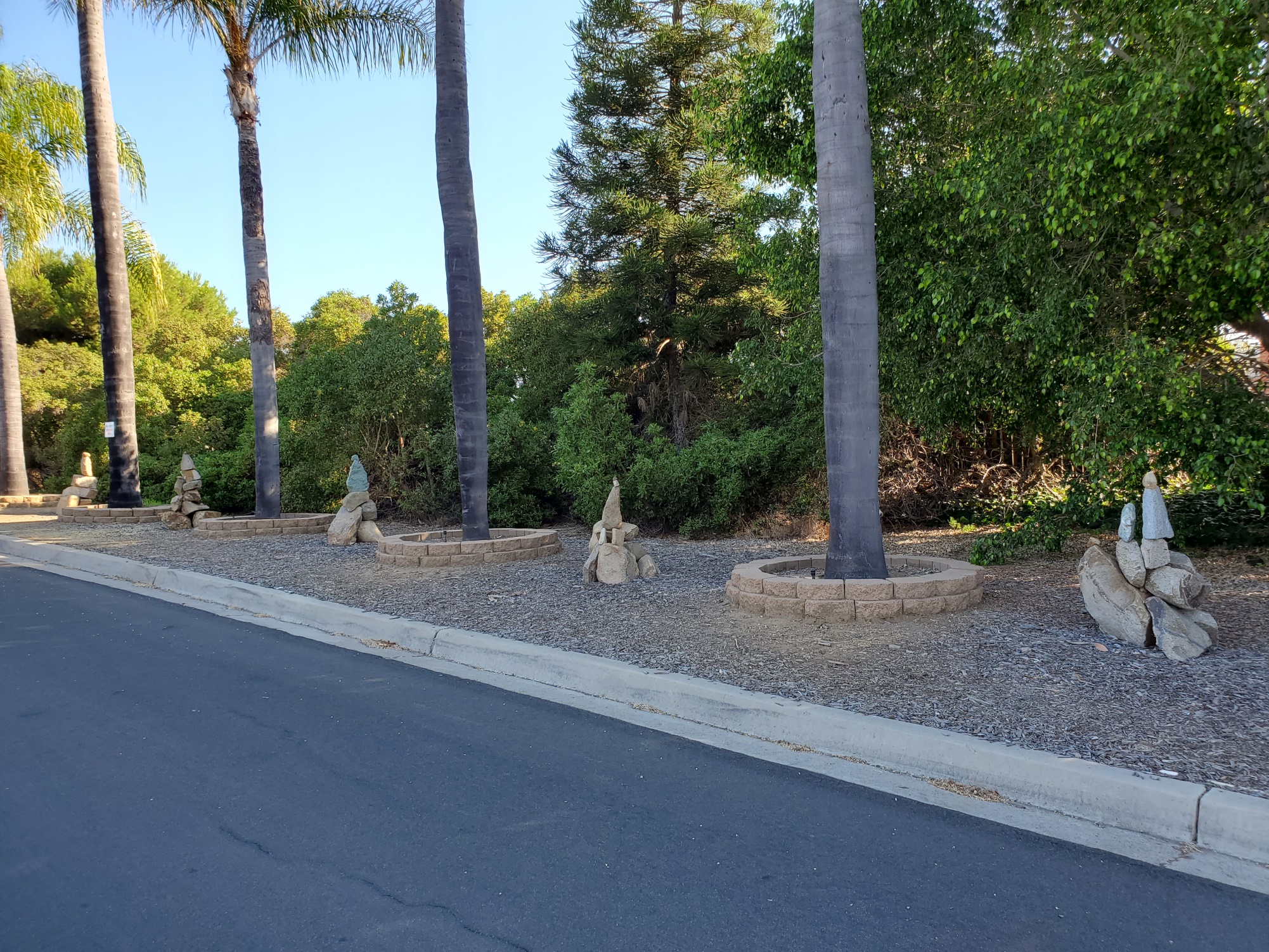 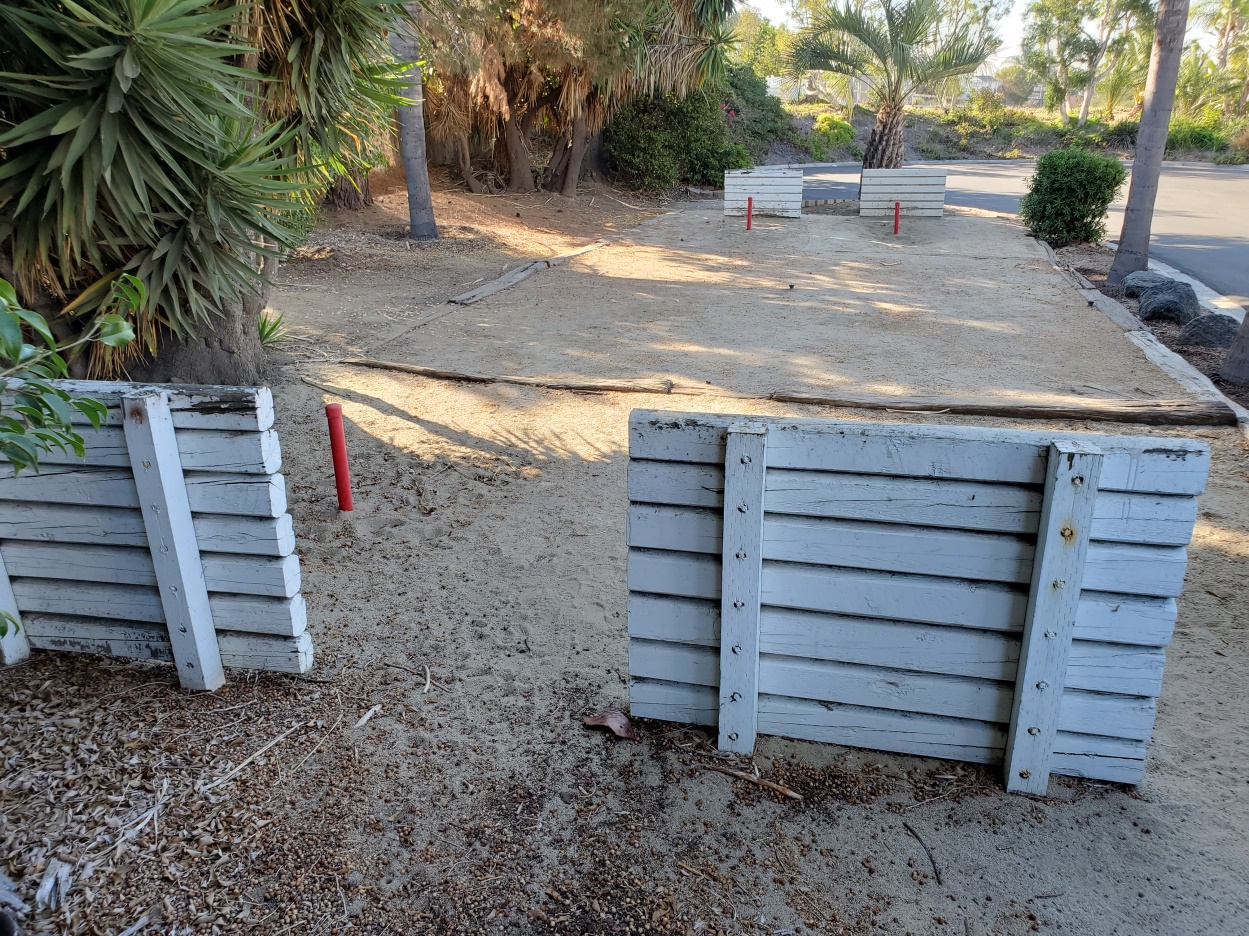 Entrance at Sandrock cul-de-sac from Sandrock to Kobe Way
Street Parking
Easy
<.1 mi 
Open Space
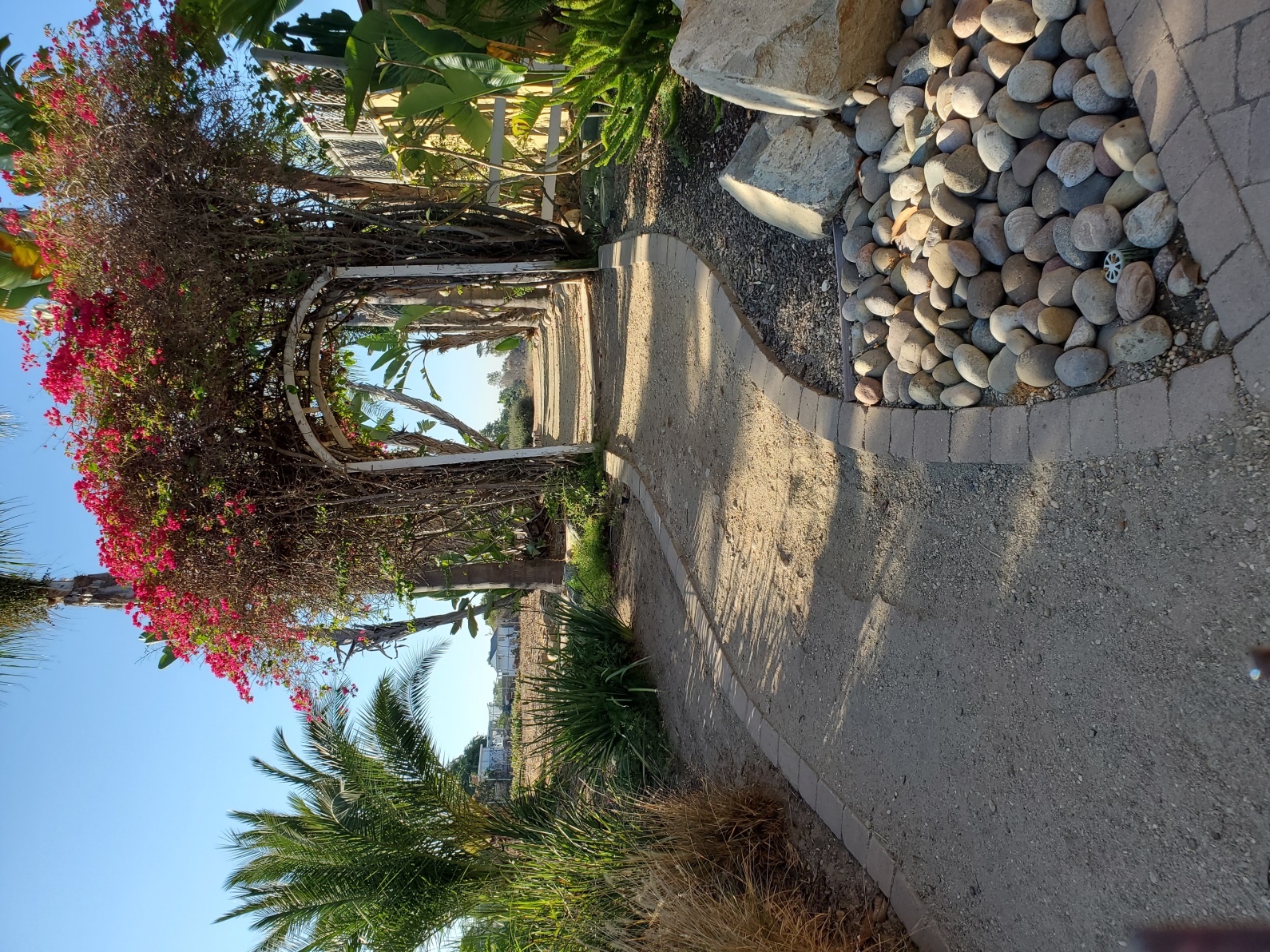 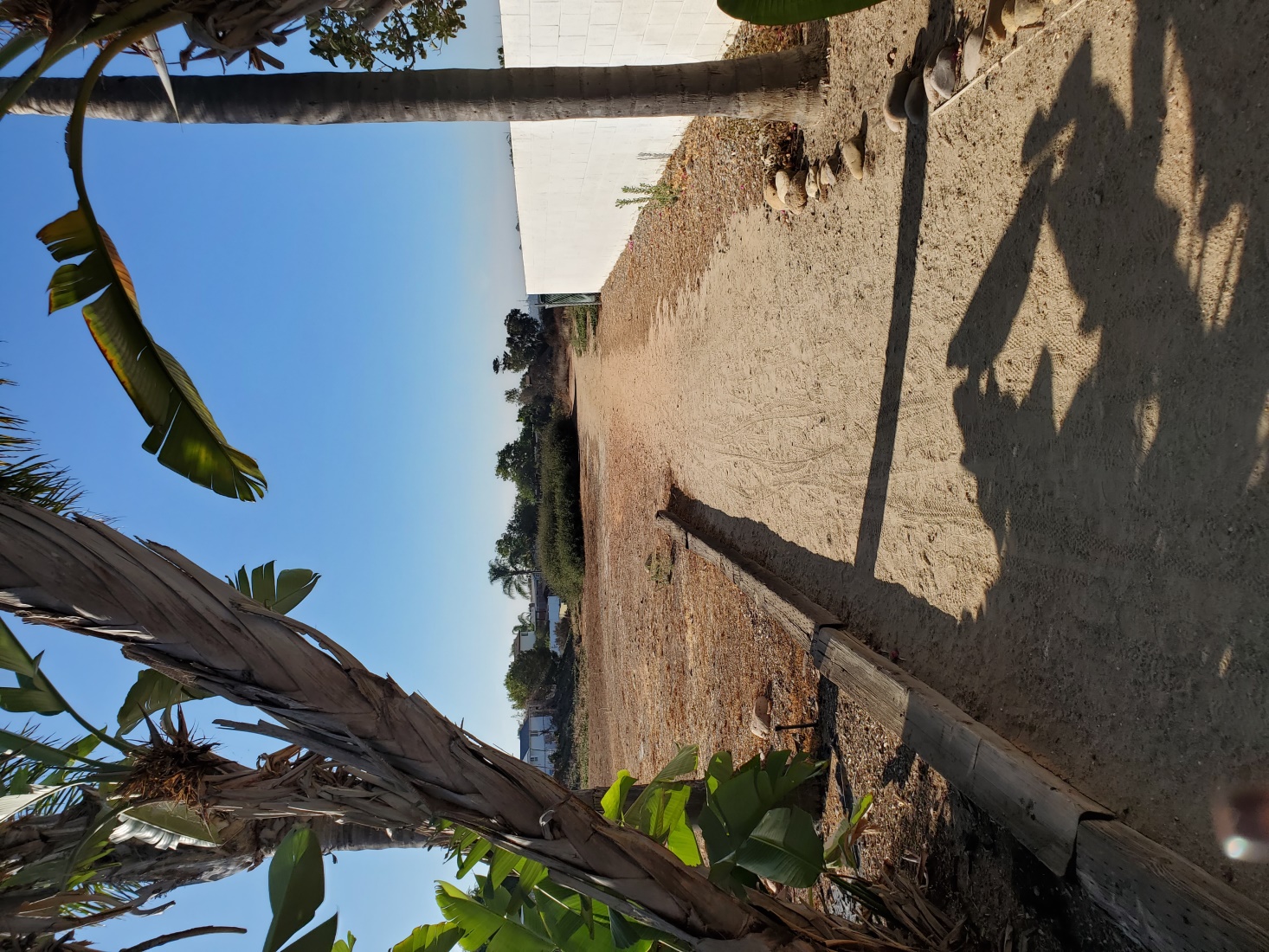 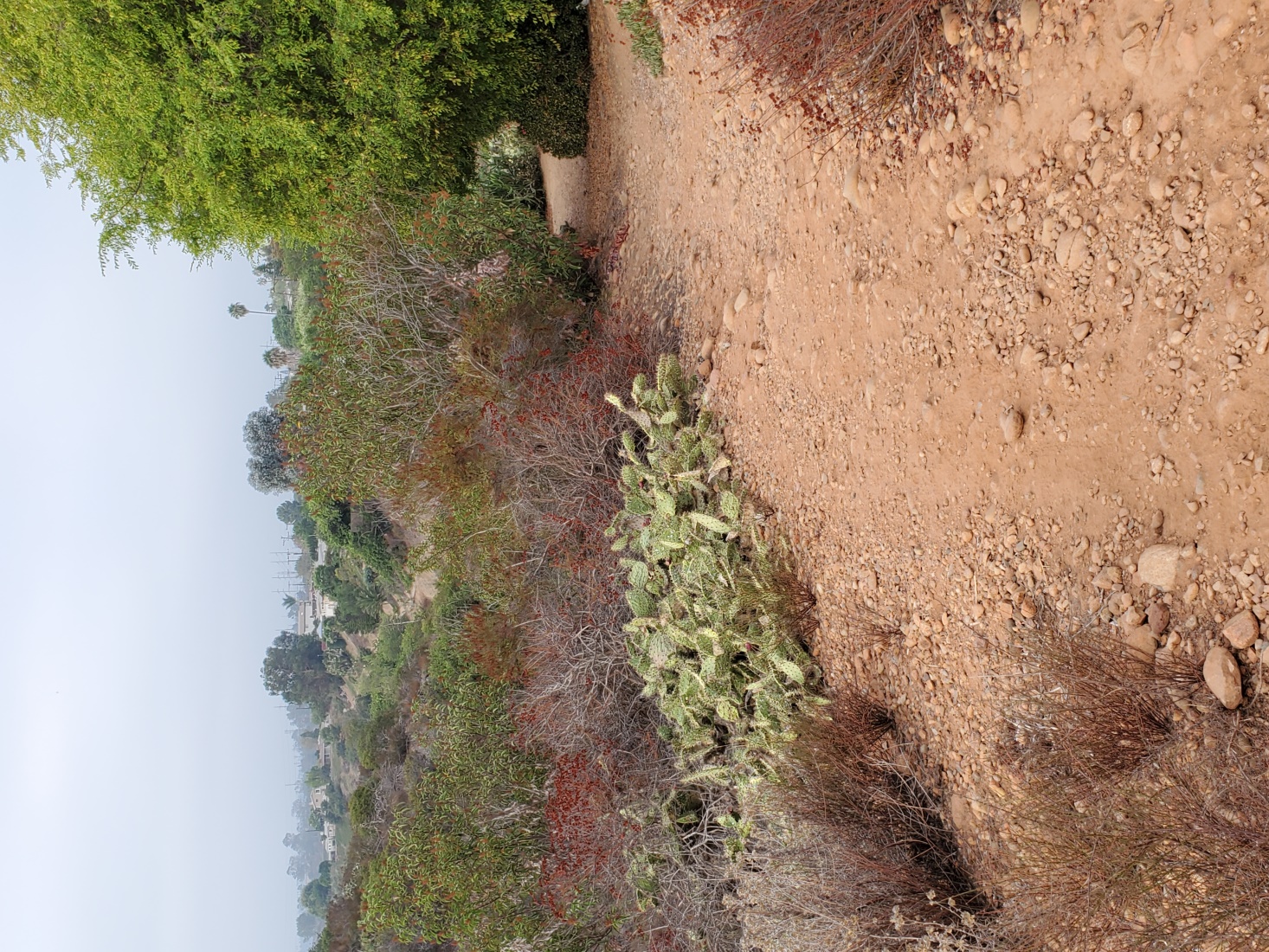 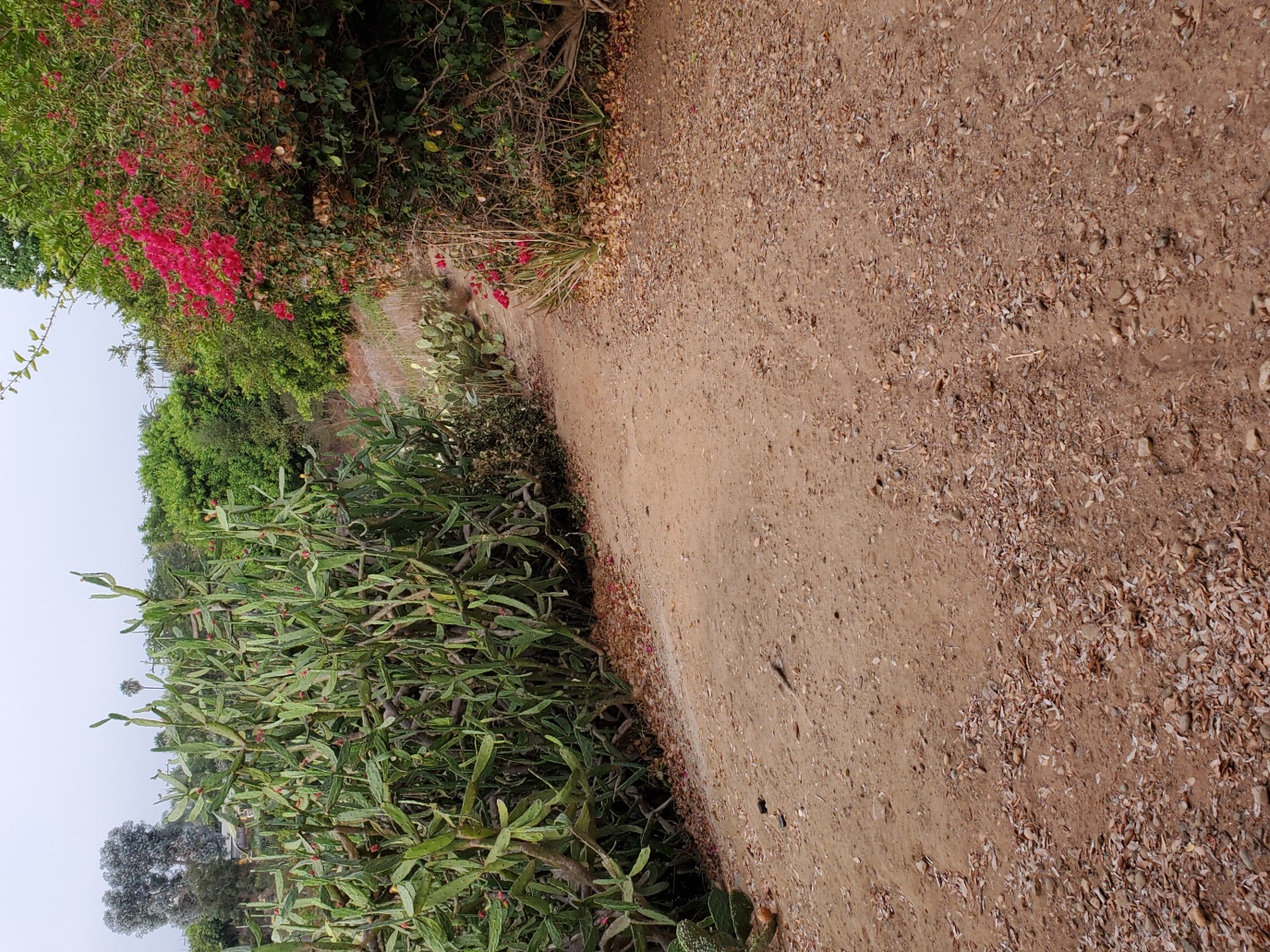 Kobe Way entrance/exit
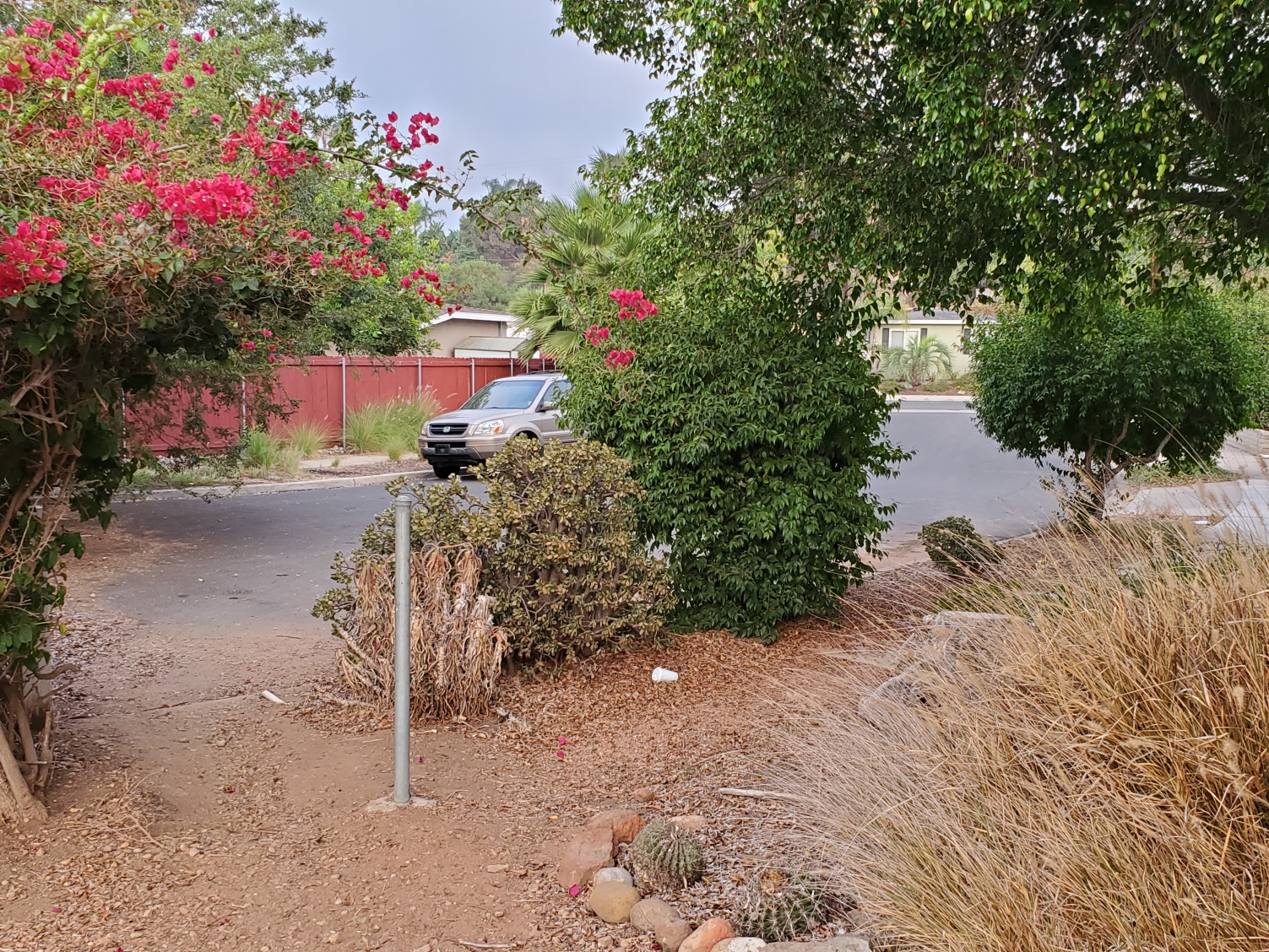 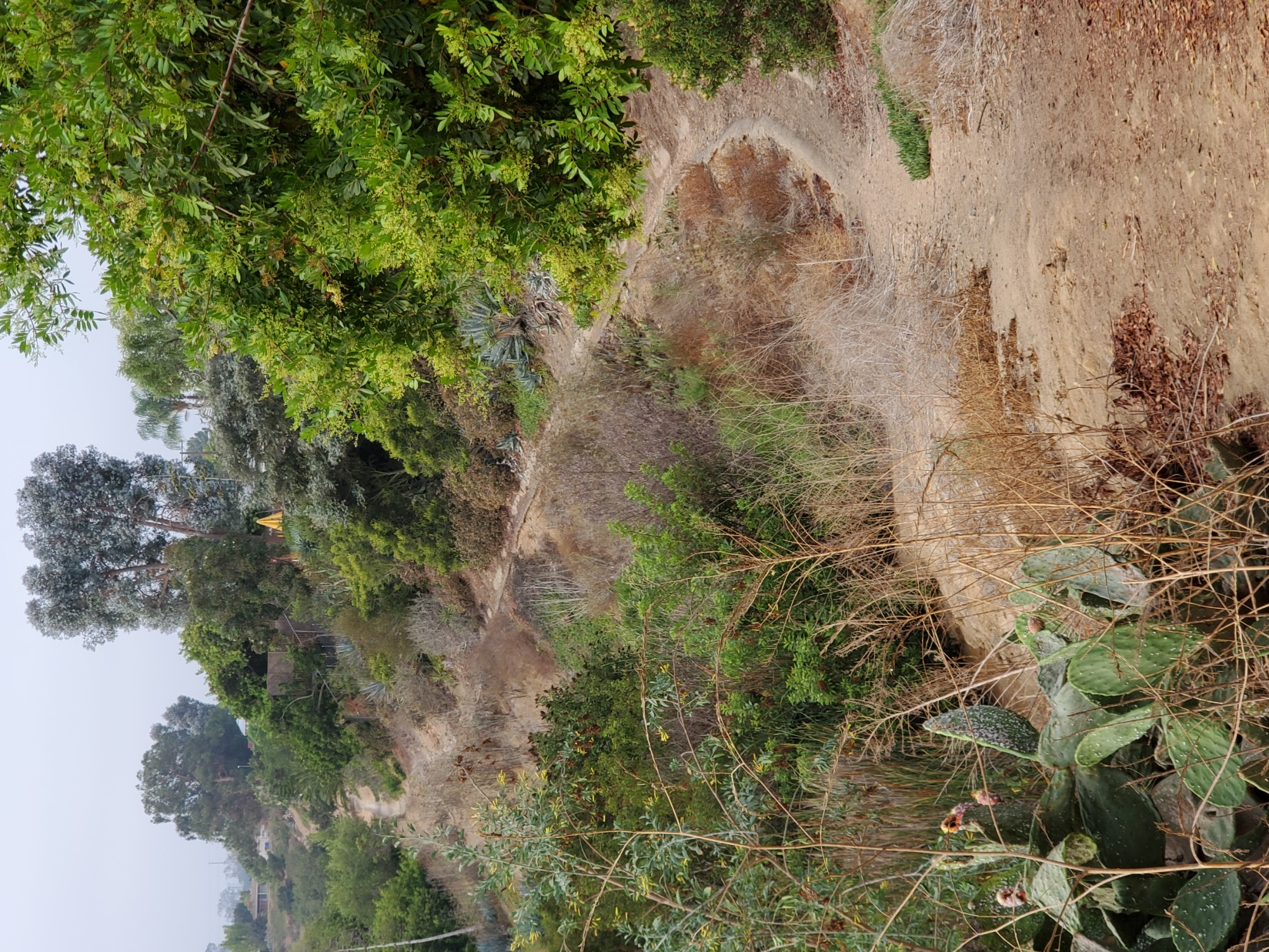 Trail continues to SDG&E land
Fences block exits
Bring water, sunscreen, hat
Photos at Hidden San Diego website
Friends of Ruffin CanyonClean-up in Library/Rec Canyon
October 2, 9am-Noon
Come for an hour or the whole time
Bring gloves and wear sturdy shoes
We will be removing non-native plants &trash